Traveling Light 副词
华南师范大学外国语言文化学院 徐慧清
广东省河源市紫金县尔崧中学  廖利苹
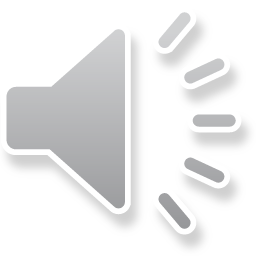 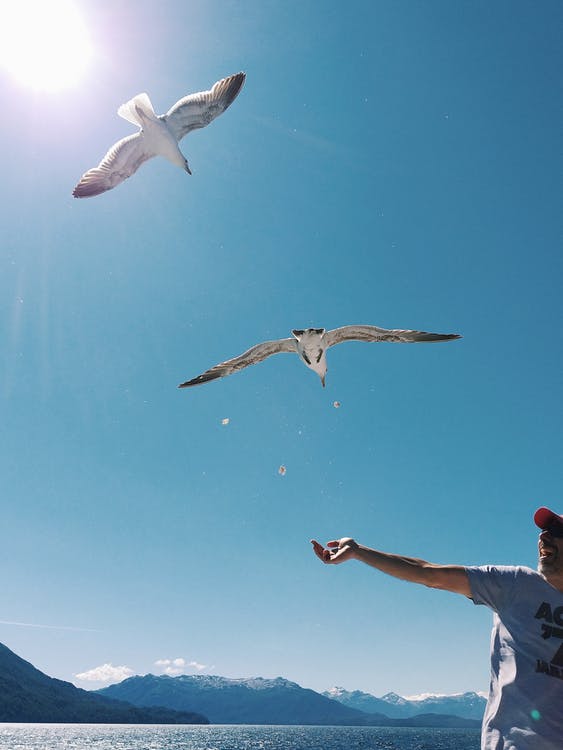 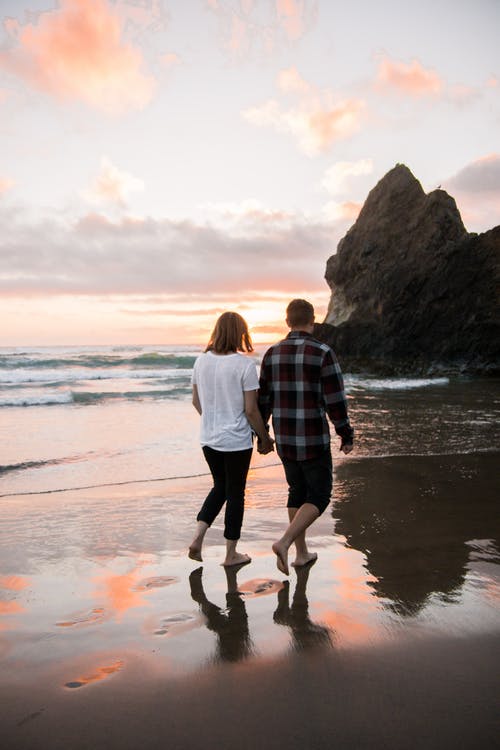 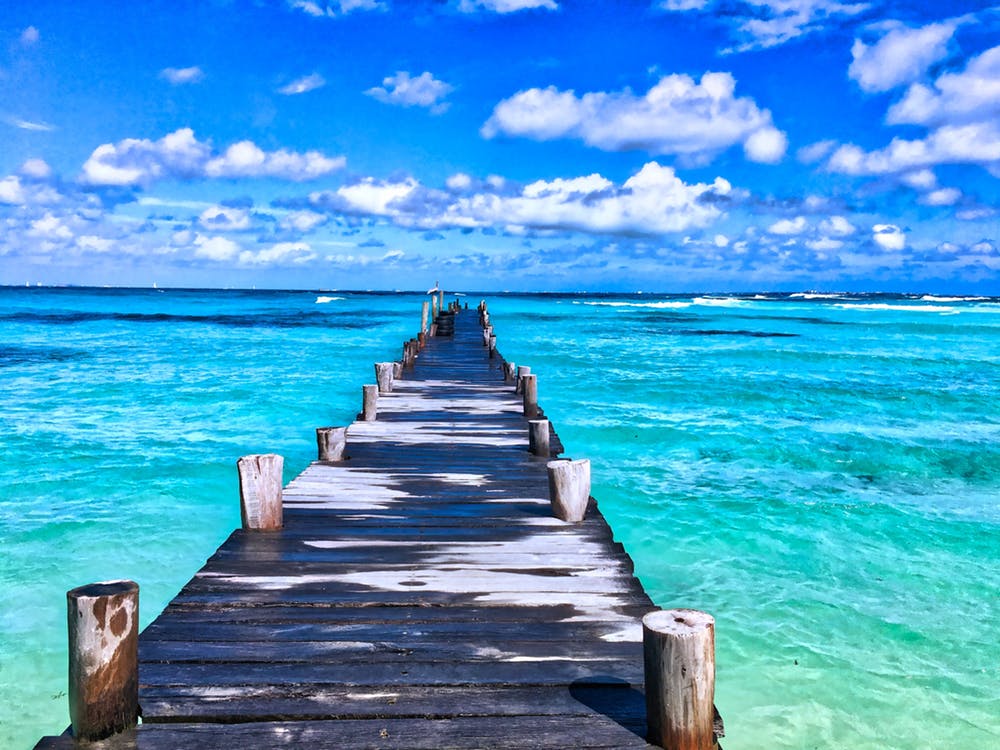 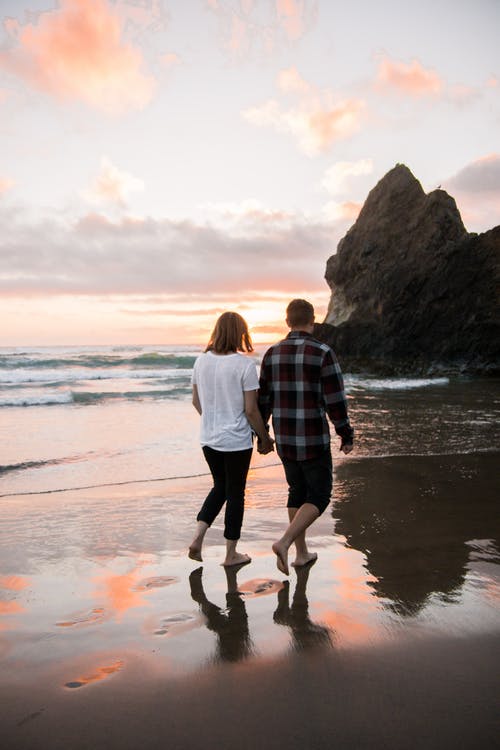 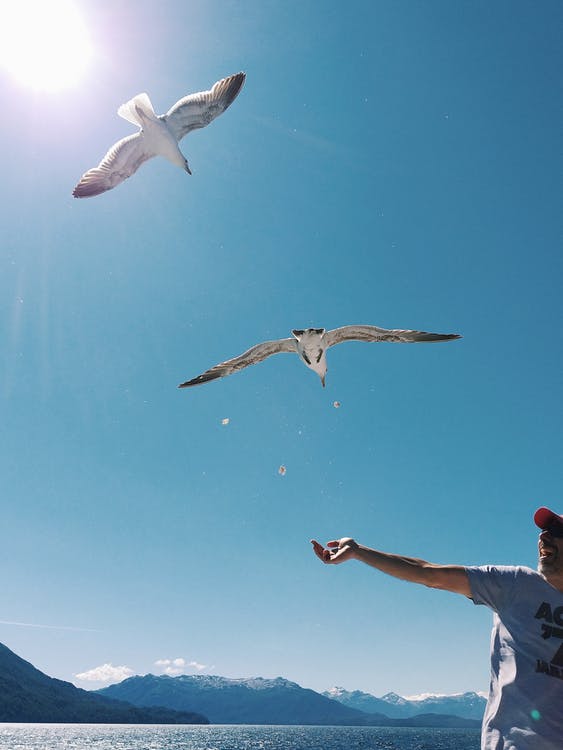 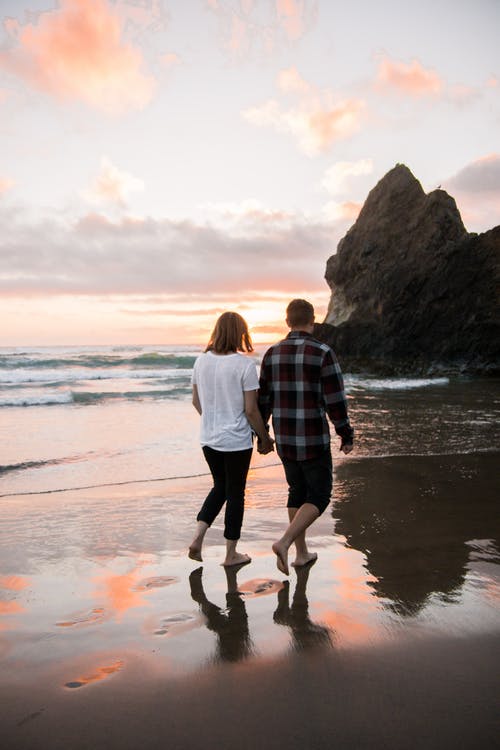 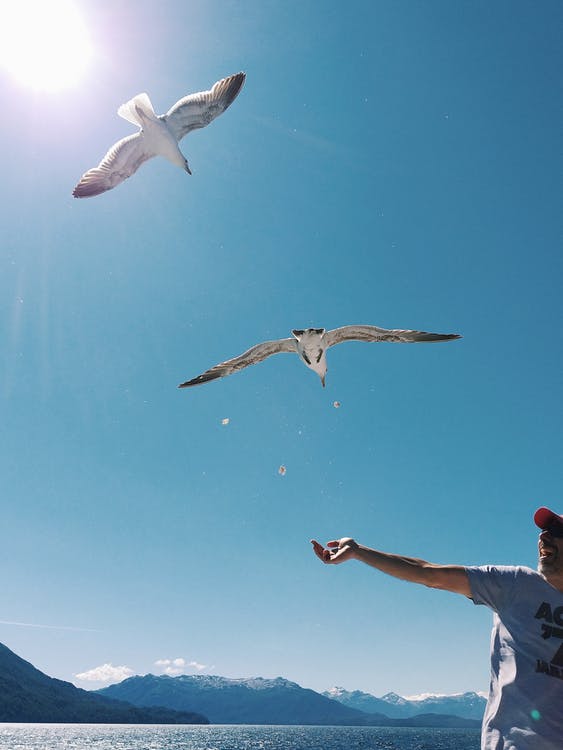 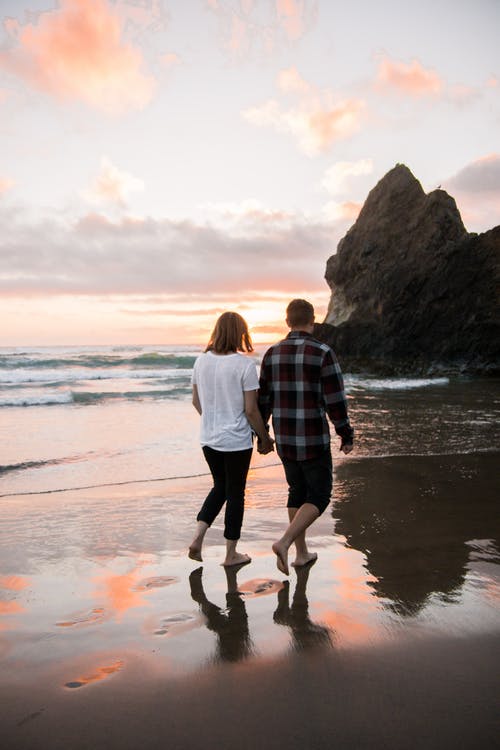 And with each step taken my back was breaking
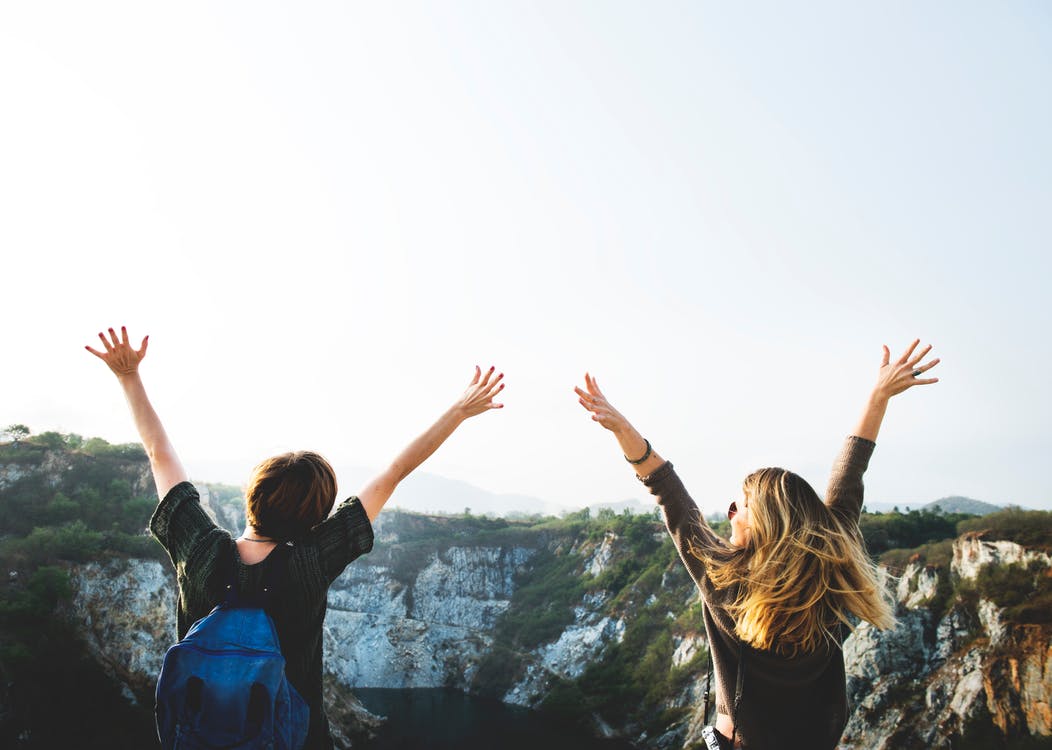 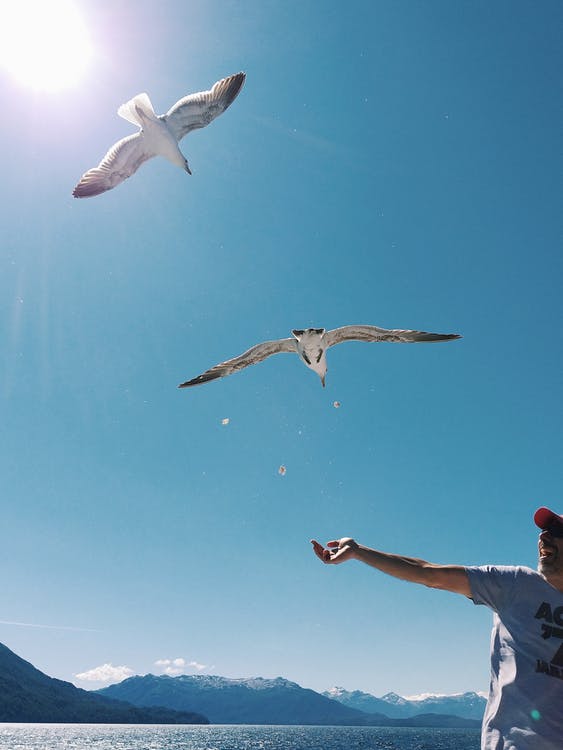 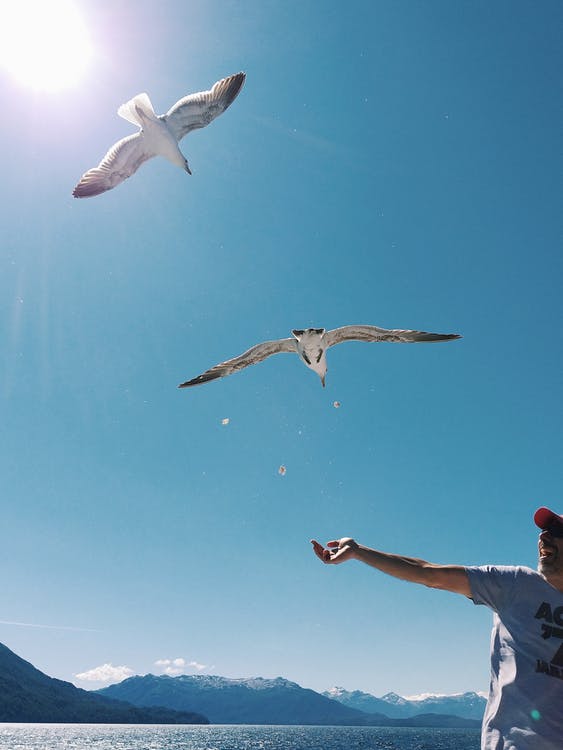 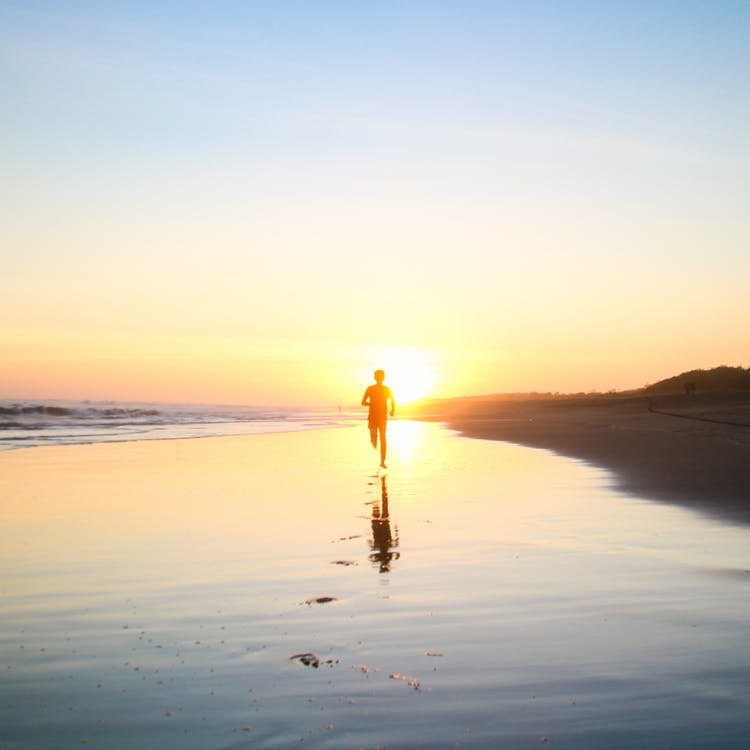 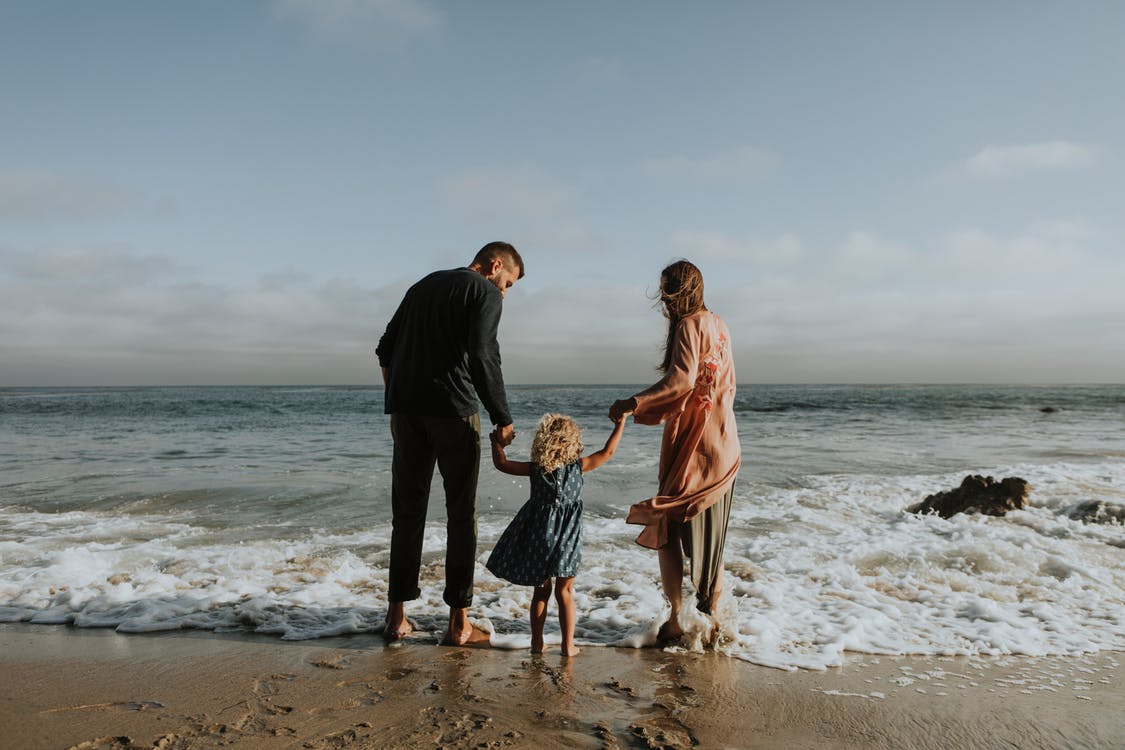 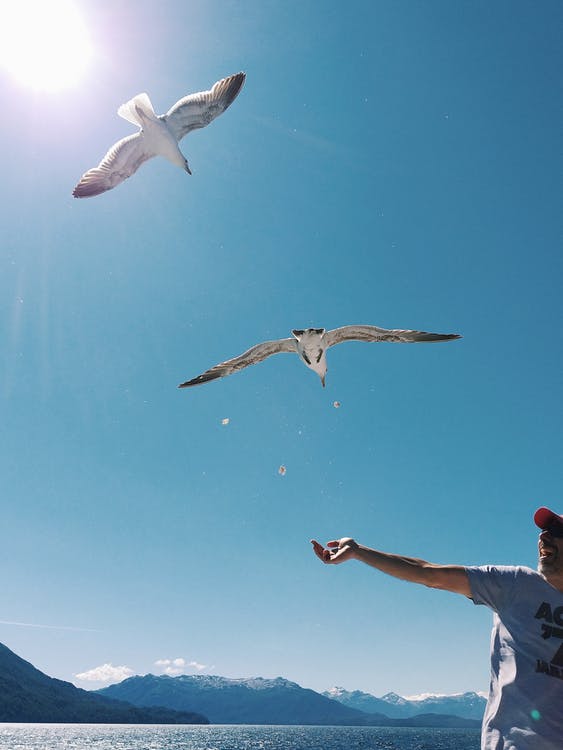 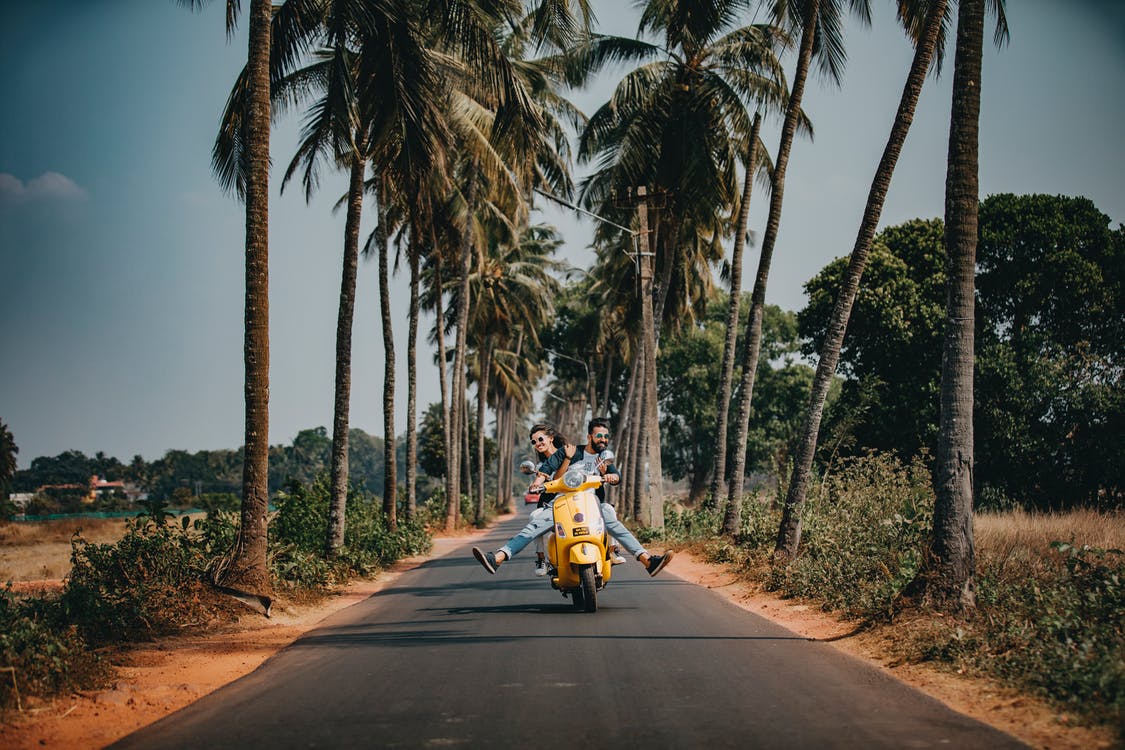 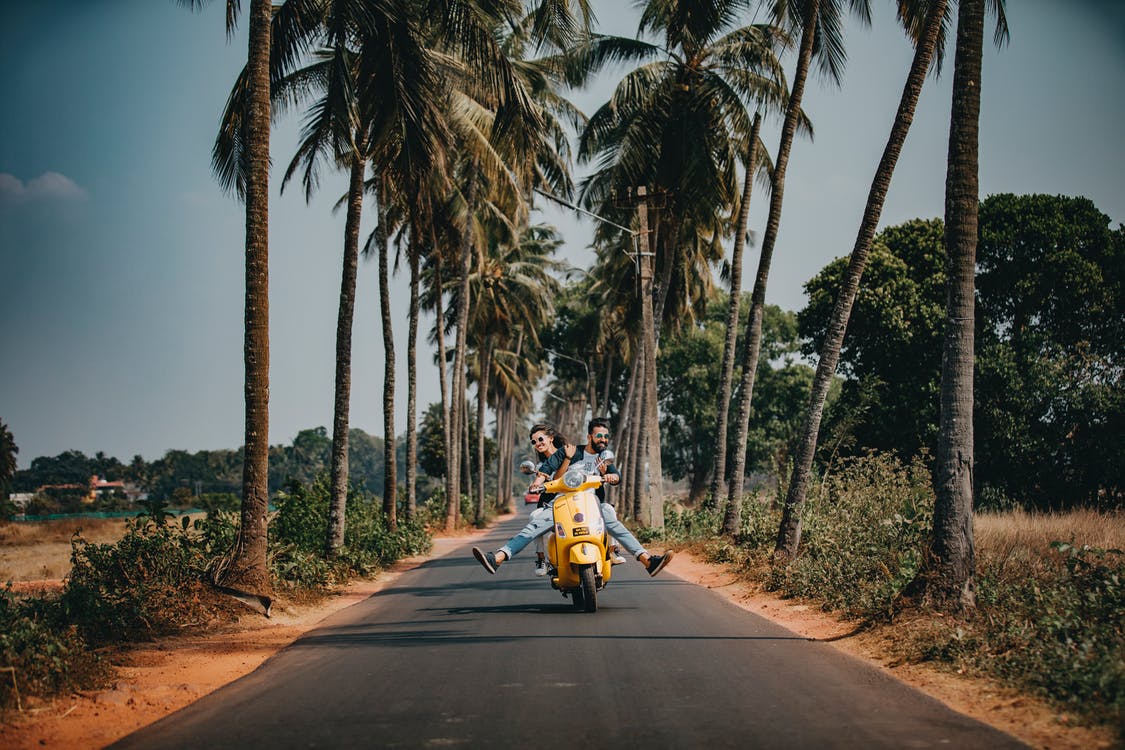 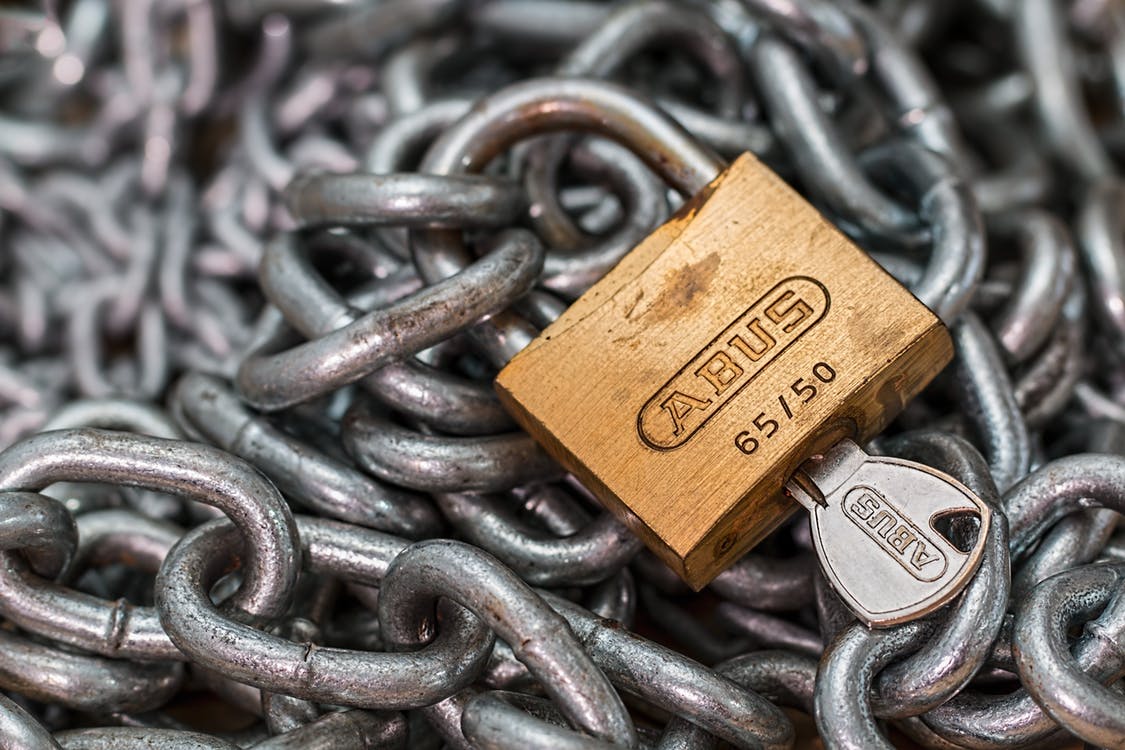 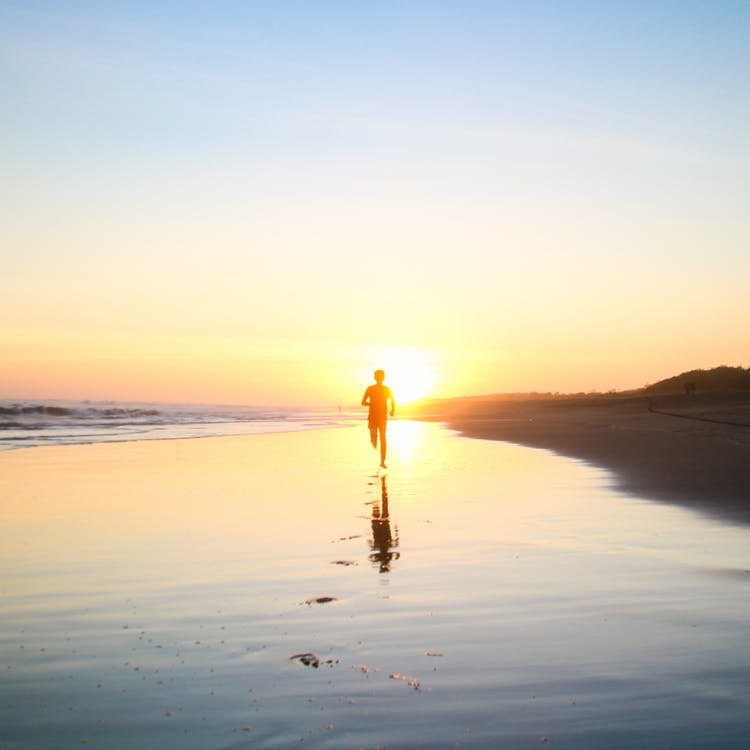 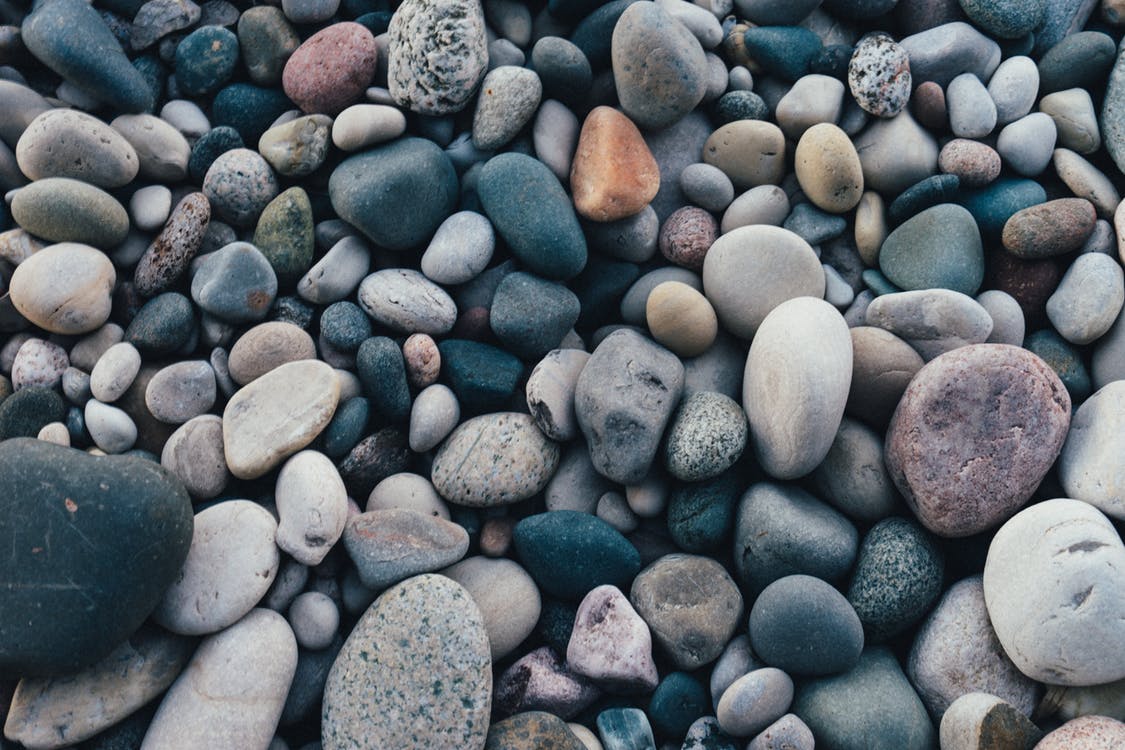 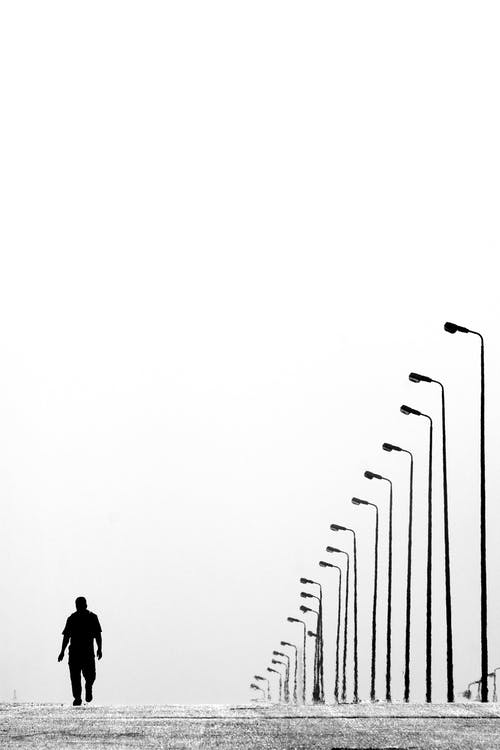 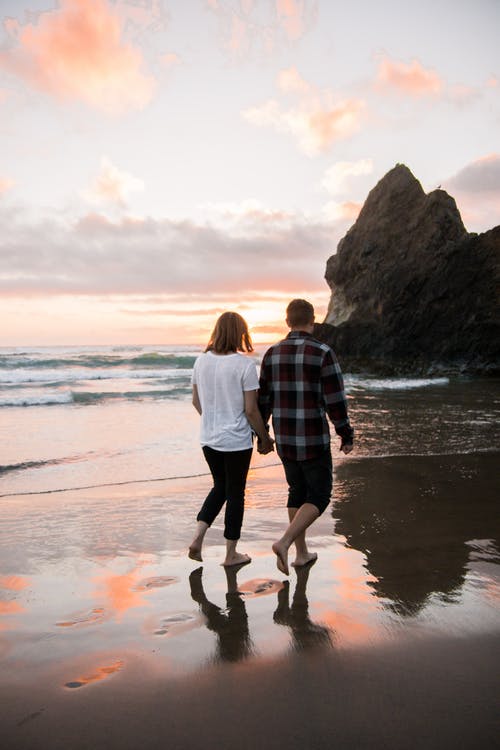 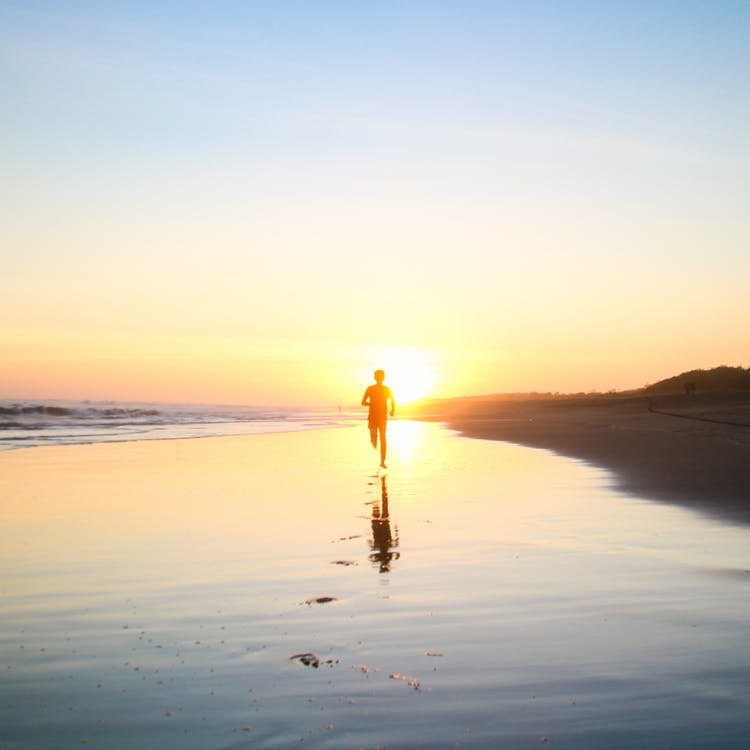 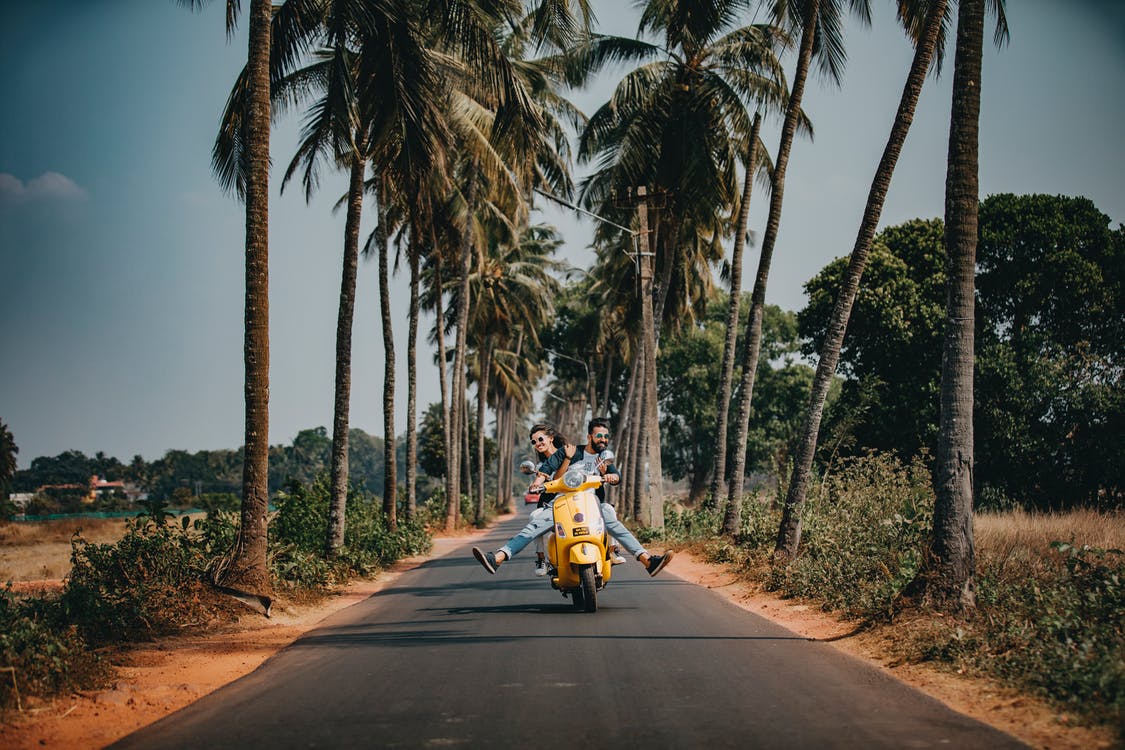 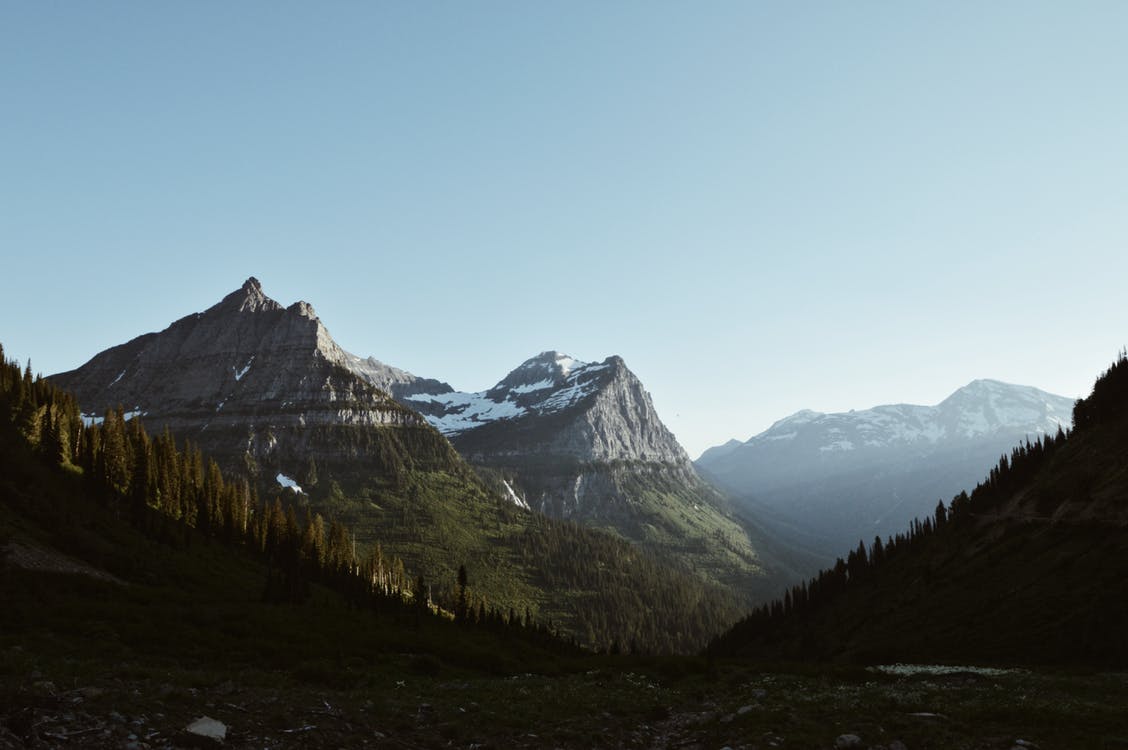 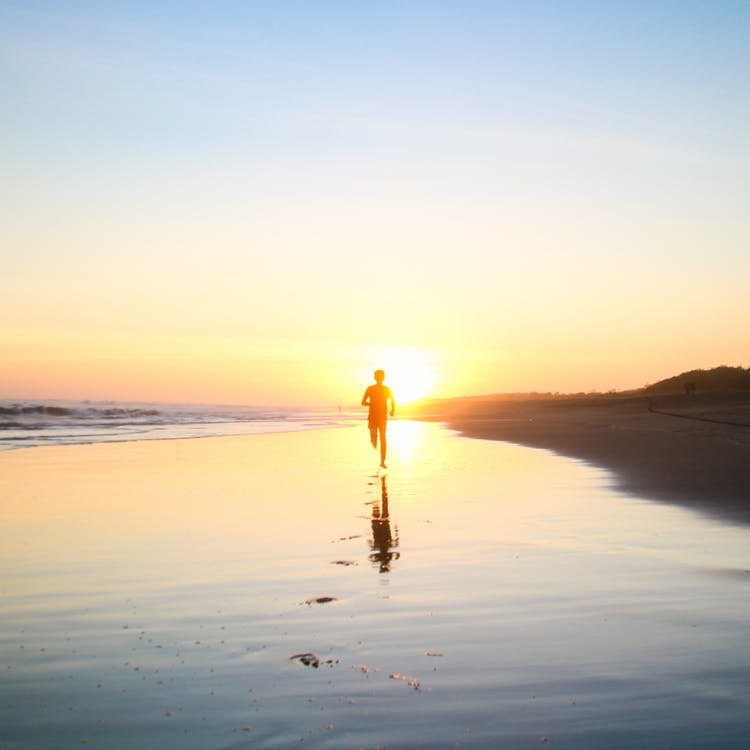 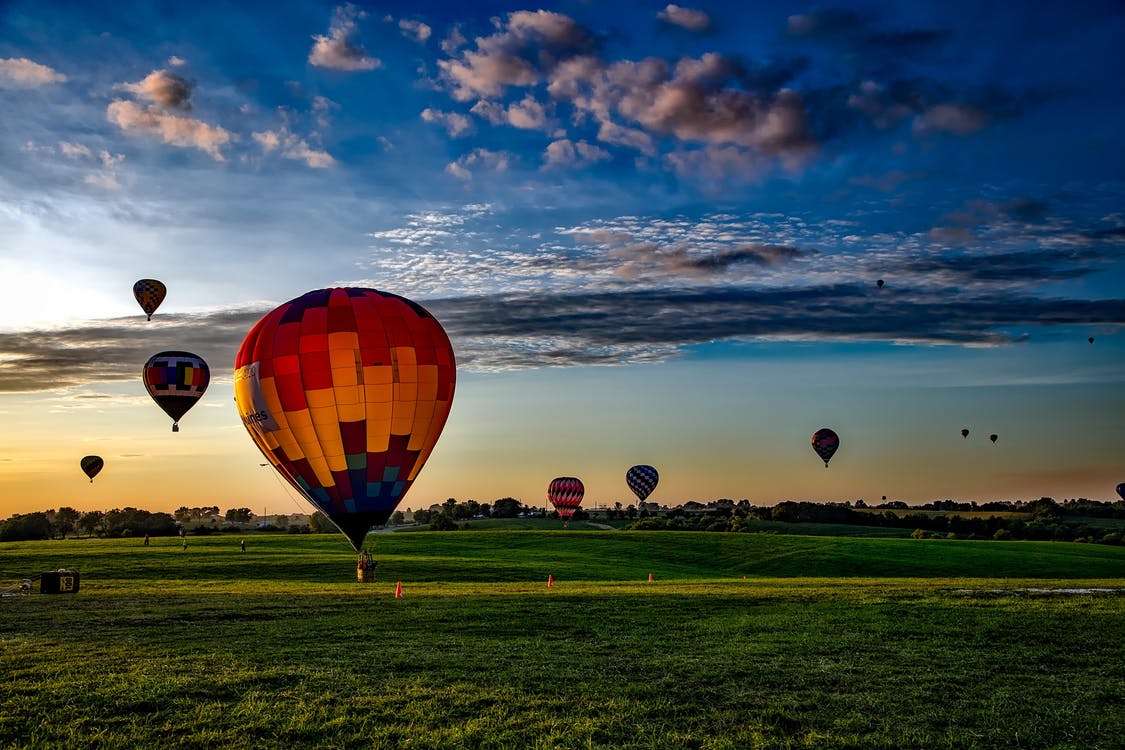 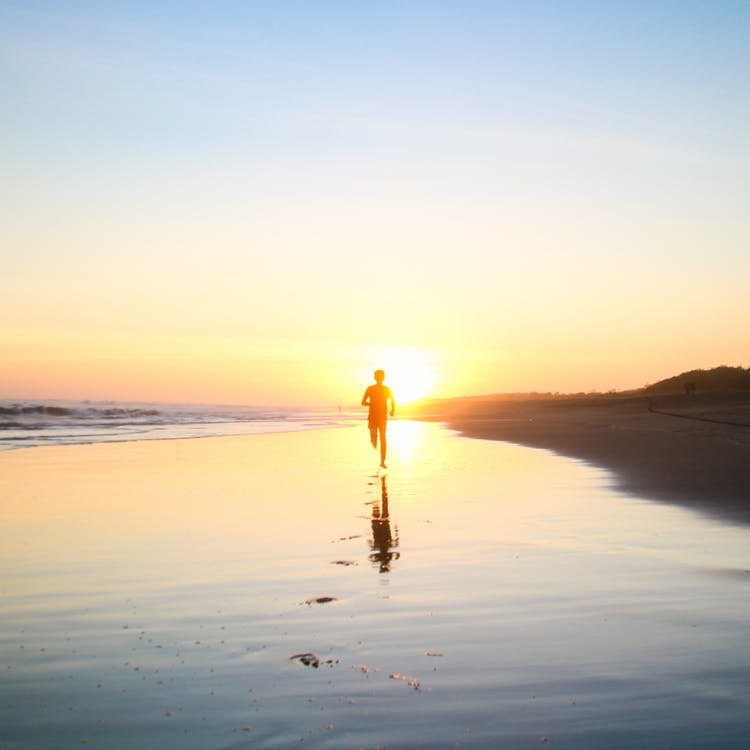 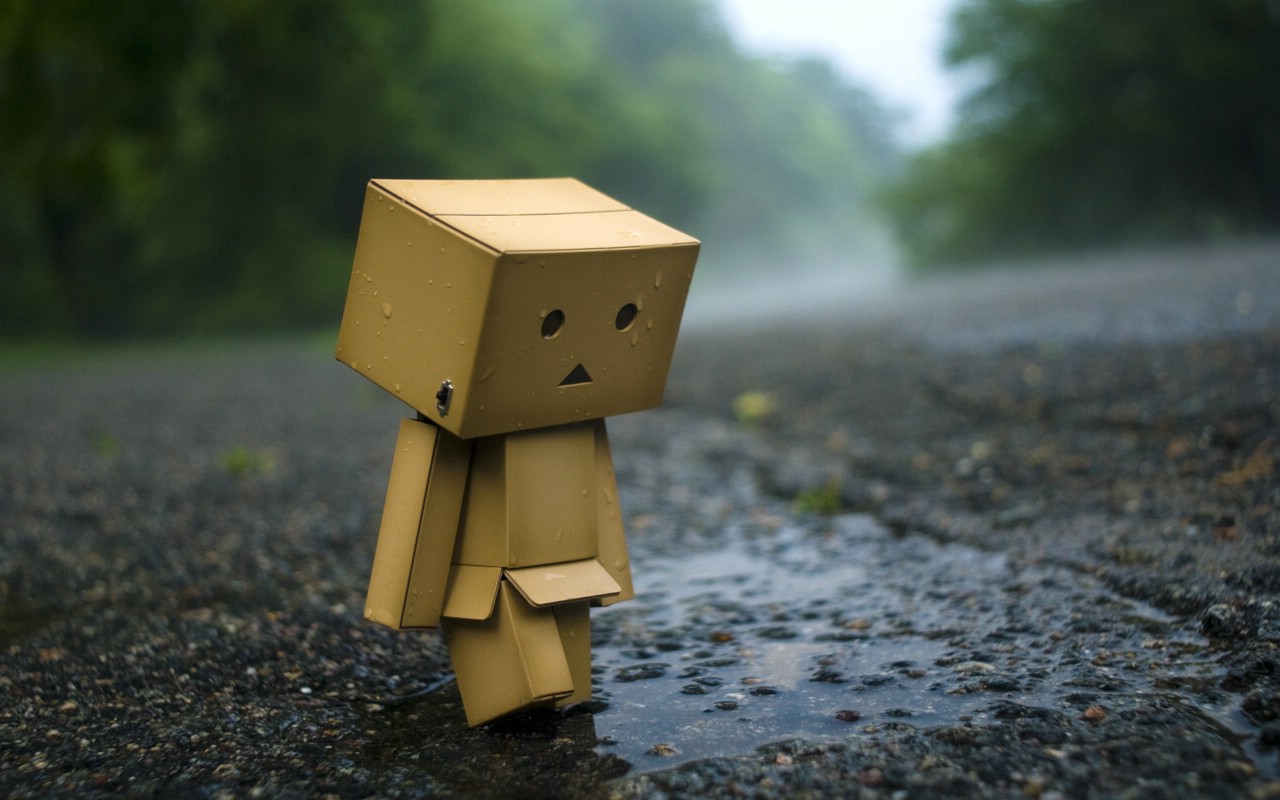 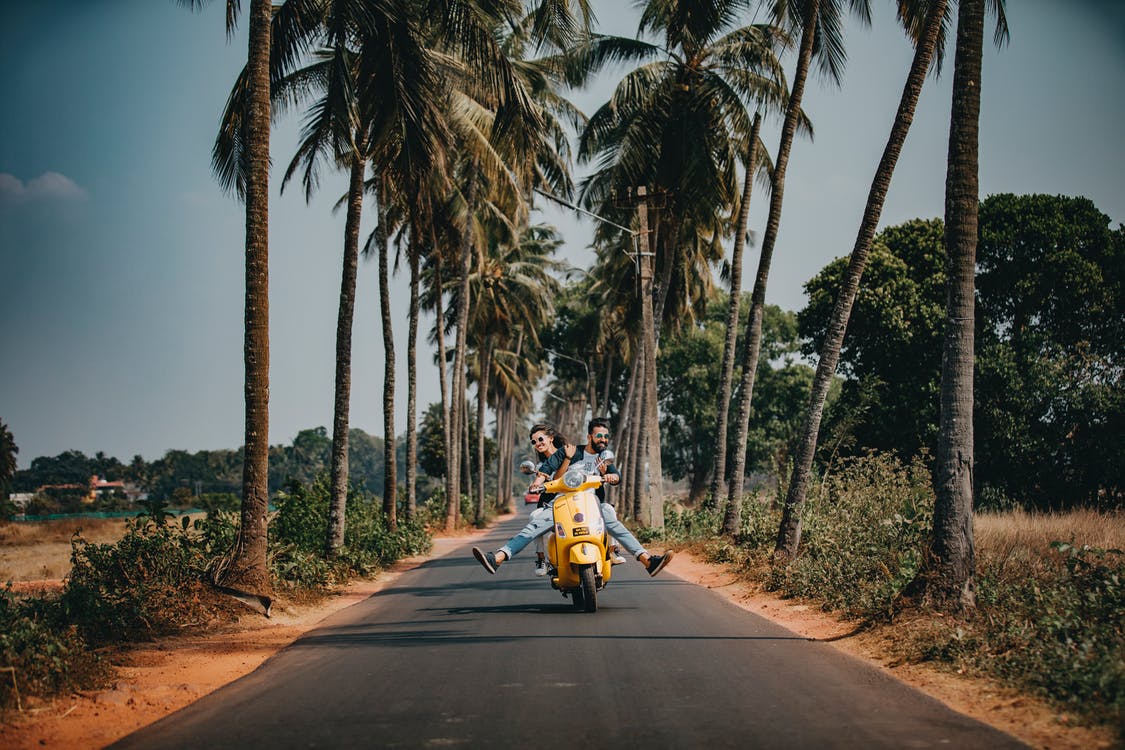 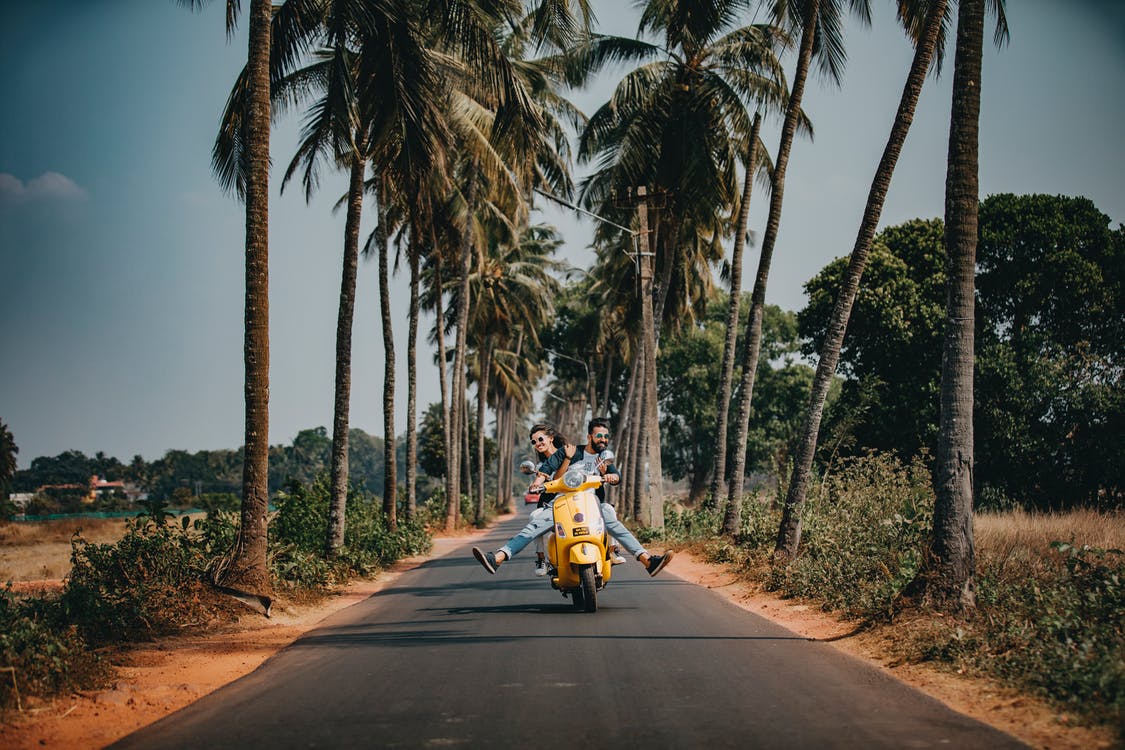 Well I was doubling over the load on my shoulders
I was dragging those heavy chains of doubt and fear
Til I found the One who took it all from me
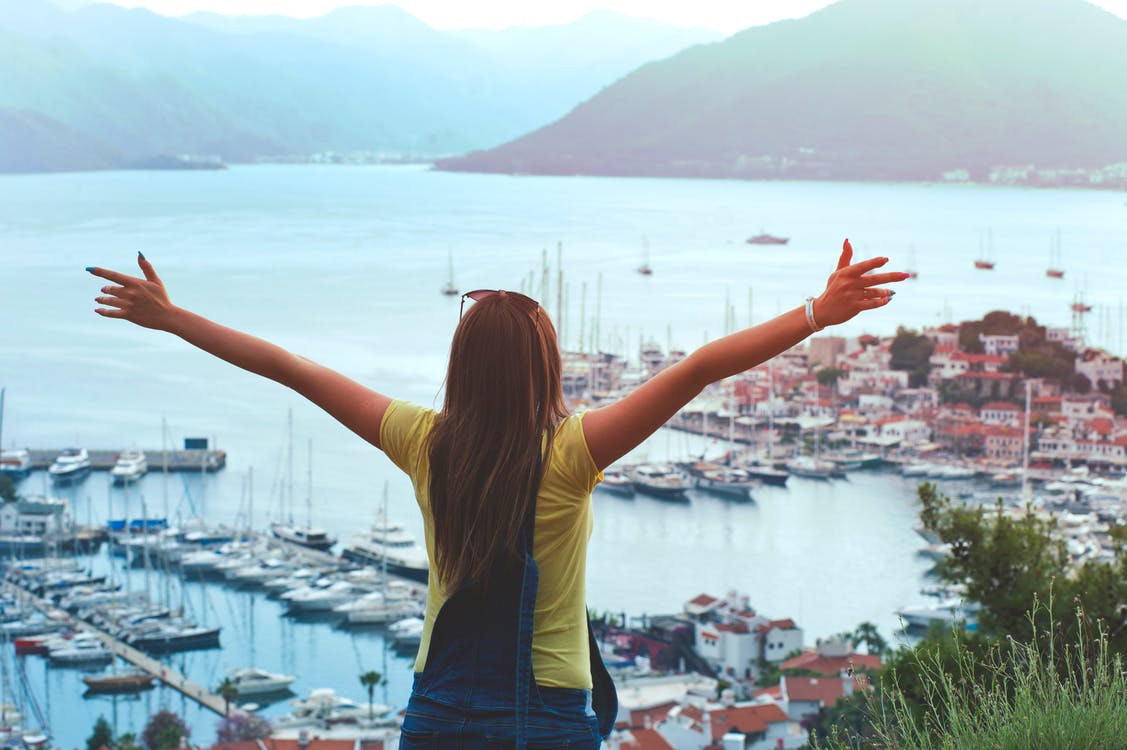 I was hauling those souvenirs of misery
Crossing miles of frustrations and rivers a raging
Then with the one word spoken the locks were broken
Was a weight I carried with me everyday
Picking up stones I found along the way
Now He's leading me to places where there are no tears
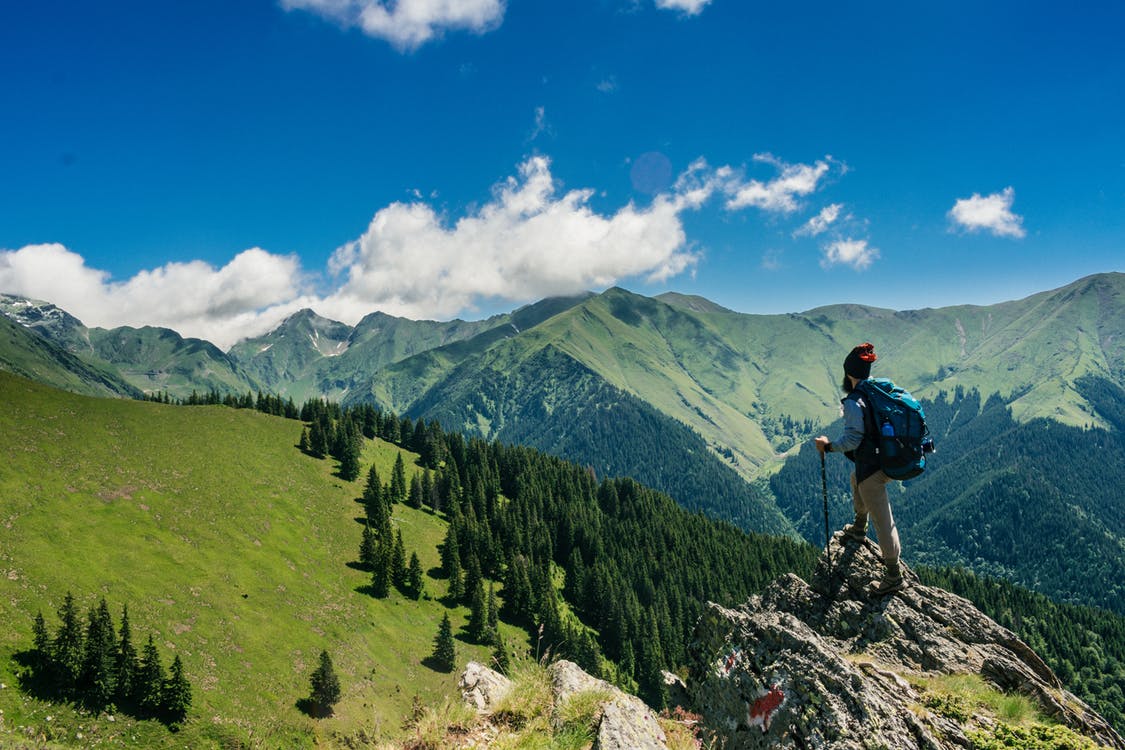 Through the darkest alleys and loneliest valleys
Now I'm traveling light
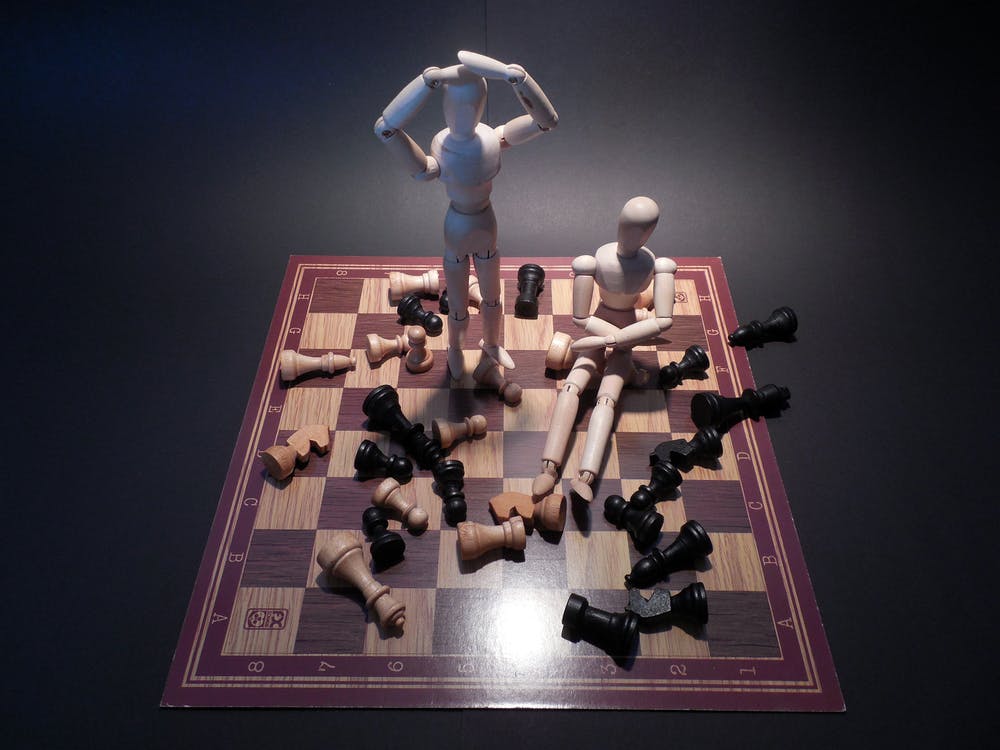 Now I'm traveling light
Now I'm traveling light
Now I'm traveling light
Now I'm traveling light
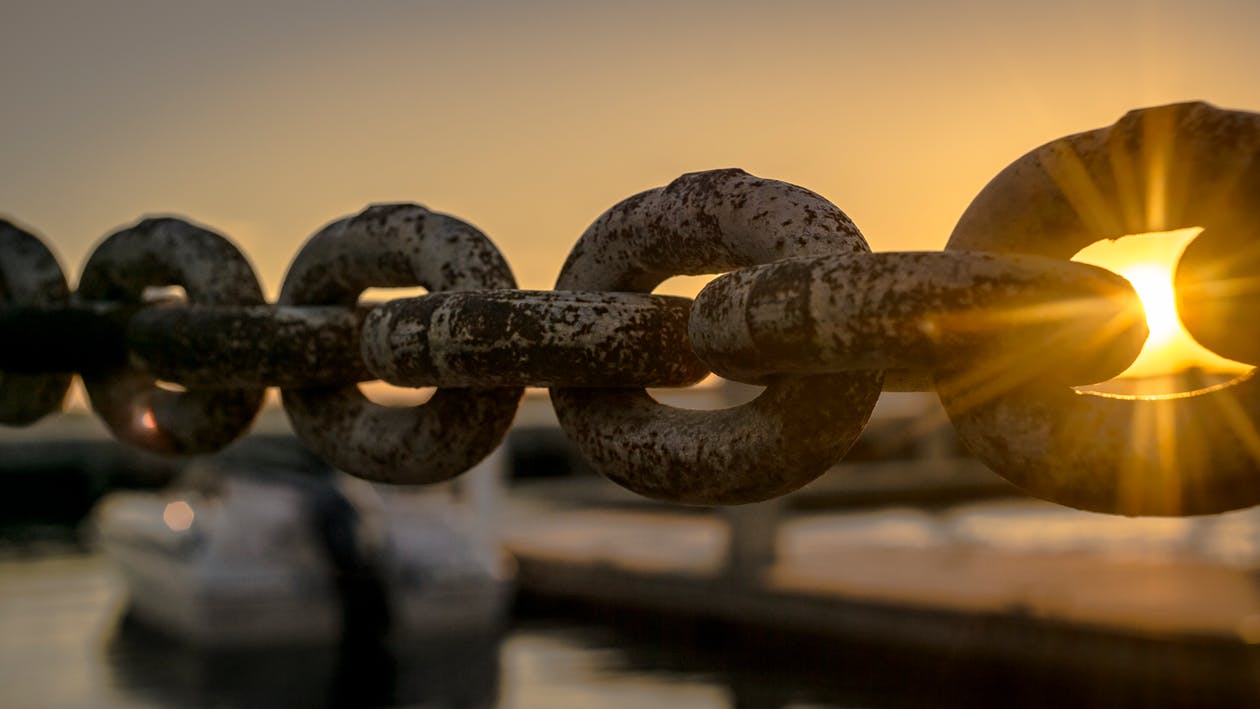 Traveling Light
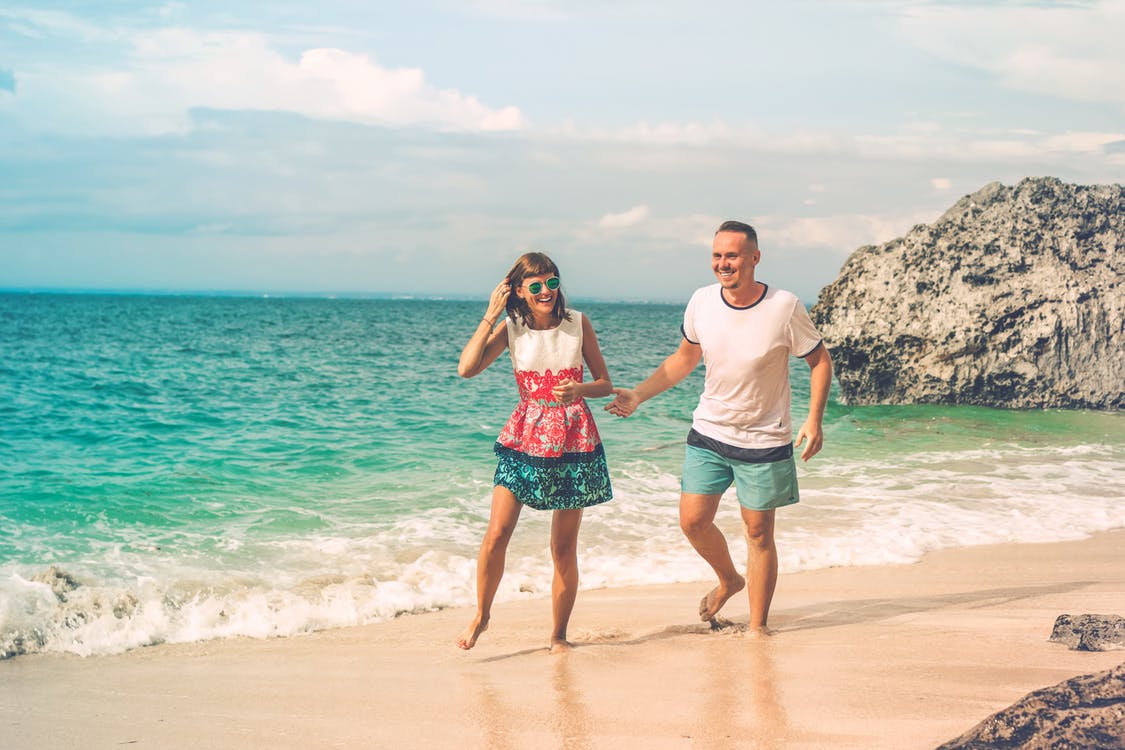 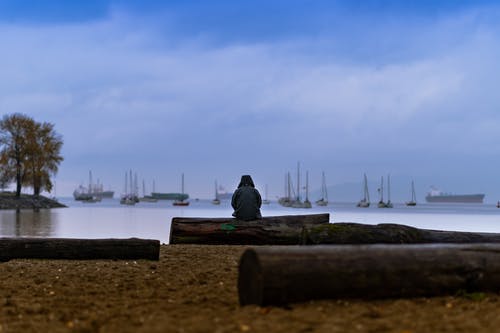 I 
   found 
          my 
              freedom 
now
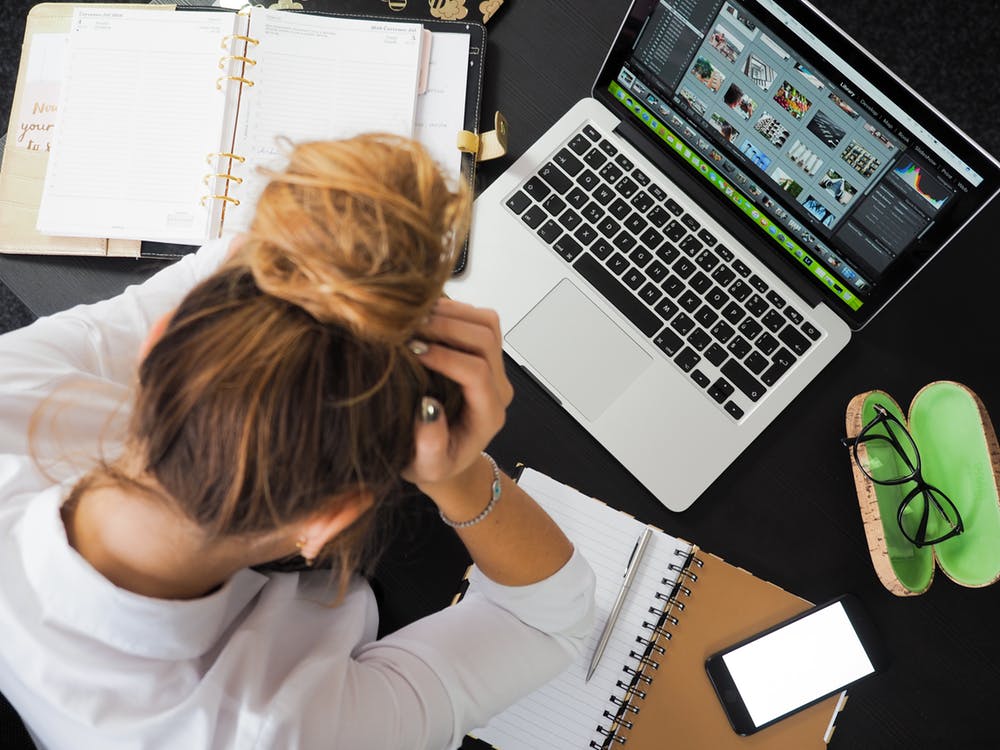 Down 
by 
the 
riverside
I 
   found 
          my 
              freedom 
now
I 
   found 
          my 
              freedom 
now
I 
   found 
          my 
              freedom 
now
Down 
by 
the 
riverside
I 
   found 
          my 
              freedom 
now
Down 
by 
the 
riverside
Down 
by 
the 
riverside
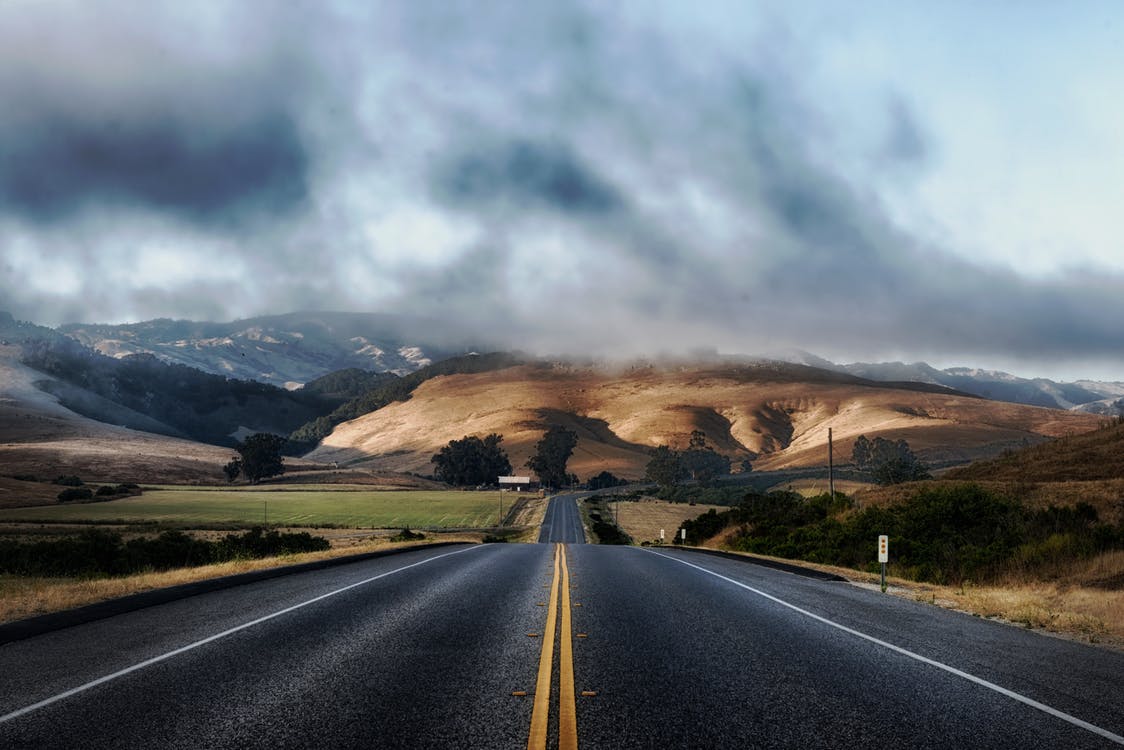 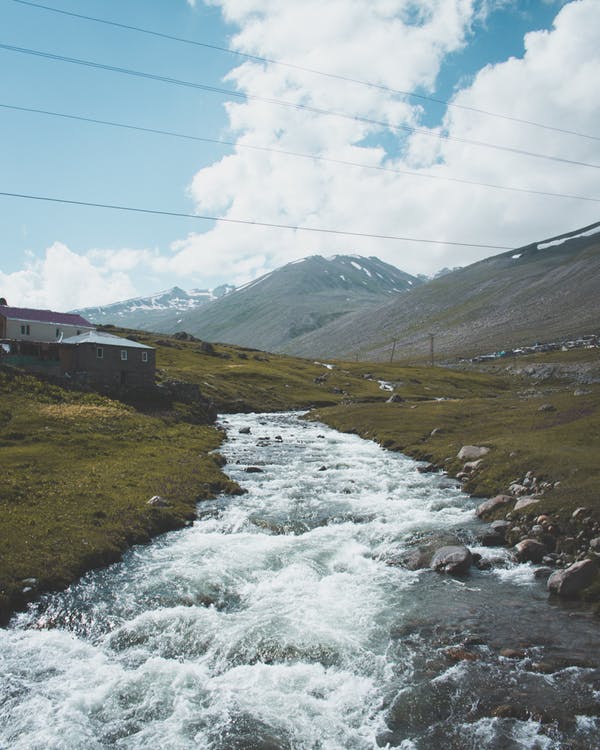 I 
   found 
          my 
              freedom 
now
Down 
by 
the 
riverside
My spirit lifted high
My spirit lifted high
And I'm traveling light
My spirit lifted high
My spirit lifted high
And I'm traveling light
My spirit lifted high
And I'm traveling light
I 
laid 
my 
burdens 
down
Traveling Light
And I'm traveling light
I 
laid 
my 
burdens 
down
I 
laid 
my 
burdens 
down
I 
laid 
my 
burdens 
down
And I'm traveling light
I 
laid 
my 
burdens 
down
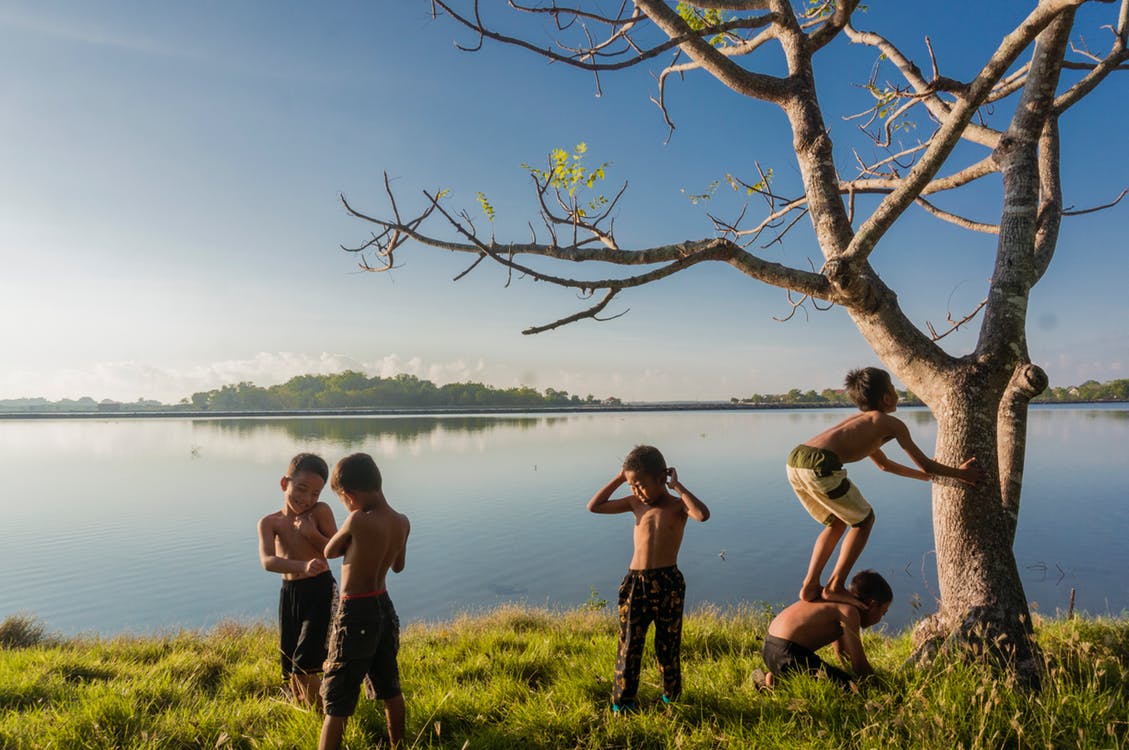 I staggered and I stumbled down
Pathways of trouble